”Ask Partners – Spring Freebie”
Heather Peters, M.Ed, Ph.D GME ConsultantChristine Redovan, MBA GME ConsultantTori Hanlon, MS, CHCP GME Consultant
Partners Consulting Team
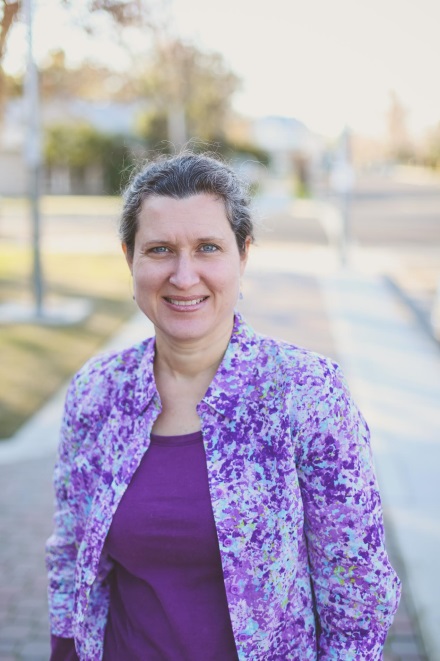 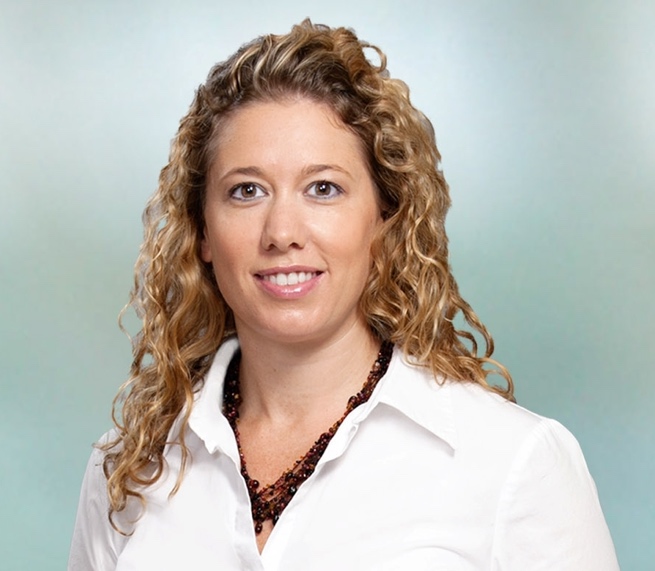 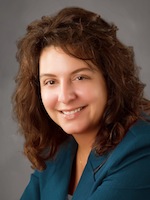 Christine Redovan, MBA
GME Consultant
Tori Hanlon, MS, CHCP GME Consultant
Heather Peters, M.Ed, Ph.D
GME Consultant
15+ years GME Operations, Accreditation and Management success
 Focused on continual readiness and offering timely and useful GME resources
GME Director & DIO

 Seasoned speaker at ACGME & sub-specialty national meetings

 Institutional and Program accreditation experience

 3 decades in education; Masters of Education in curriculum & evaluations, PhD concentration in secondary education & adult learning theories
Over 11 years working in Medical Education

Bachelor’s in Health Services Administration
Master’s in Health Administration and Policy

Director of Medical Education and Designated Institutional Official

Experienced in GME at a large academic medical center
Presented by Partners in Medical Education, Inc. 2017
2
Sponsoring Institutions & ACGME Meeting Trends
Heather Peters, M.Ed, Ph.DGME Consultant
Goals
Discuss updates and timeline regarding changes to Sponsoring Institution accreditation standards and Sponsoring Institution Self-Studies
Note trends of ACGME Meeting: Scenario planning, Imagining the future for our current trainees, Revisions to the Common Program Requirements, Trainee and Faculty well-being and Lean Six Sigma Concepts
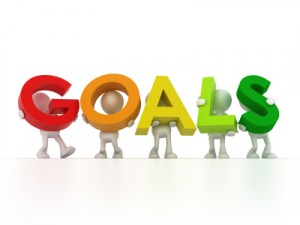 Presented by Partners in Medical Education, Inc. 2017
4
ACGME Accredited Sponsoring Institutionsby Number of Sponsored Programs
n = 792
534 Sponsoring Institutions have 1-5 Programs
Presented by Partners in Medical Education, Inc. 2017
5
[Speaker Notes: One of the data slides shown at the ACGME meeting in Dr. Nasca’s address provided some interesting data for sponsoring institutions. While we tend to think that there are quite a few large academic medical centers with multiple programs, the reality is that of the 792 sponsoring institutions, over 500 of them have 1 to 5 programs. This means that if you are a small sponsoring institution you are certainly not in the minority. There are a lot of you out there. This is one of the many key factors that will be taken into account as the IRC rewrites the institutional requirements. Before, single program sponsoring institutions were subsumed into their specialty. For example, if you are a single program sponsoring institution with a family medicine program, you would have been reviewed by the family medicine RC for both the program requirements and the SI requirements. That is no longer the case. Now you are reviewed by the IRC, whether you have 1 program or over 100 programs. And you will be held to the same standard.]
130 Osteopathic Sponsoring Institutions
Open Application
34
Pre-Accreditation
6
Continued Pre-Accreditation
20
Initial Accreditation
69
Continued Accreditation
1
Presented by Partners in Medical Education, Inc. 2017
6
Evolution of the Role of the Sponsoring Institution
1982: ACGME Begins
1995: IRC Created
2011: Revision of ACGME Bylaws
2018-2019: Revision of Institutional Requirements
Presented by Partners in Medical Education, Inc. 2017
7
[Speaker Notes: 1982: The ACGME recognized that residency and fellowship programs would benefit from a larger organizational structure
1995: The ACGME Board of Directors chartered and IRC for the purpose of recognizing the SI through formal review
Shift
the SI has become the entity that overseas and supports its accredited programs
2011: A revision of the ACGME Bylaws included a new ACGME function: to review and revise the criteria by which SIs and their educational outcomes, are evaluated. 
SI are challenged to adapt to rapid transformations in the health care system and changes along the continuum of medical education]
Annual Review, 2016-2017
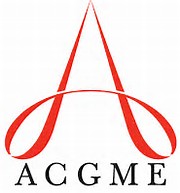 Included 632 Sponsoring Institutions
Includes single-program SIs for the first time
Excludes SIs with Initial Accreditation or Pre-Accreditation
Types of Annual IRC Review: April 2017
Consent Agenda: 599 (94.8%)
IRC Review without Clarifying Information or Site Visit: 2 (0.3%)
Clarifying Information: 14 (2.2%)
Site Visit: 17 (2.7%)
Identified SIs with indicators
One or two IRC members work with the Executive Director on screening for every program not on consent agenda
Assess for 
Need for clarifying information
Need for site visit
Presented by Partners in Medical Education, Inc. 2017
8
Annual Review of Sponsoring Institution (IRC)
Sponsor History Summary
Sponsor History Details with Citations and Complaints
Institutional Data from ADS
Summary of Program-specific Citations (Attachment 1)
Scholarly Activity (summary)
Personnel Change (CEO, DIO and PD Changes)
Institutional-level Resident/Fellow Survey
Institutional-level Faculty Survey
Annual Data Reporting Summary (compliance rate for programs)
Most Recent Institutional Notification Letter
Other Correspondence from IRC
Site Visit Report with Addenda
Presented by Partners in Medical Education, Inc. 2017
9
Annual Cycle for the IRC
Fall Meeting
Winter Meeting
Spring Meeting
New application reviews
Accreditation reviews
New application reviews
Annual review underway
“Advancement” topic discussions
New application reviews
Annual accreditation decisions
Consent agenda
Winter Meeting
Fall Meeting
IRC
Spring Meeting
Presented by Partners in Medical Education, Inc. 2017
10
IRC 2017 and Beyond…
Revision of Institutional Requirements
5
2
Revision of “Initial Institutional Application”
4
Promotion of provider well-being
Reduction of burden for GME leaders
3
Development of self-study process
1
Further revision of ADS Institutional Update
Presented by Partners in Medical Education, Inc. 2017
11
Revisions to IRs2018-2019
IRC plus other stakeholders
Multiple phases of revision and implementation
Adapt to Common Program Requirements revisions
Sponsoring Institution 2025
Clinical Learning Environment Review (CLER) Program
Presented by Partners in Medical Education, Inc. 2017
12
Institutional Self Study
Currently learning from self-study pilot visits at the program level
Template for institutional self-study (2017-2018)
Key Points:
Notice to begin self-study process will be sent to DIO nine (9) months before due date
Self study will be followed 12 to 18 months later by a FULL ACCREDITATION site visit
Assess compliance with Institutional Requirements and not Self Study goals)
IRC self study review will assess Sponsoring Institutions’ achievement of self-defined goals
Presented by Partners in Medical Education, Inc. 2017
13
ADS Update
APEs
GMEC
GMEC
Annual Review
Aug-Jan
NAS
Continuous 
Institutional 
Accreditation
R/F
Survey
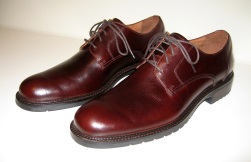 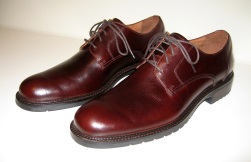 CLER
CLER
AIR
Site
Visit
Clarifying
Information
GMEC
GMEC
Program LONs
Presented by Partners in Medical Education, Inc. 2017
14
Trends at ACGME
Glimpsing the Future…
Presented by Partners in Medical Education, Inc. 2017
15
Scenario Planning
Definition: A strategic approach used to explore and understand the potential future of an organization. It works by describing a small number of scenarios, by creating stories how the future may unfold, and how this may affect an issue that confronts the organization.
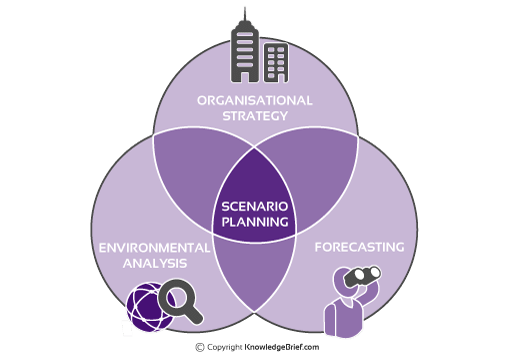 Presented by Partners in Medical Education, Inc. 2017
16
Imagining Medical Educationin 2030
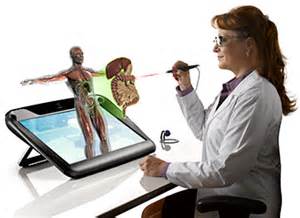 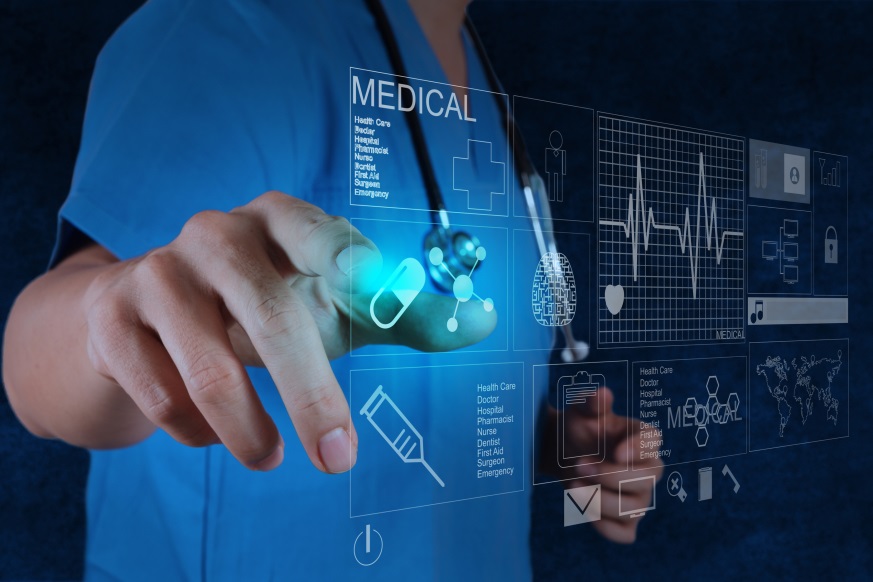 Presented by Partners in Medical Education, Inc. 2017
17
Revisions to Section VI of the Common Program RequirementsJuly 2017 and Beyond
Presented by Partners in Medical Education, Inc. 2017
18
[Speaker Notes: Of course, the Common Program Requirements were mentioned multiple times throughout the conference. Dr. Nasca announced at 9:05 on Friday morning that an email had gone out to all program directors, DIOs and other GME leaderships that the proposed revisions to the common program requirements had been approved by the ACGME Board of Directors. 

If you have not looked at the changes that will begin to go into effect starting July 2017, I strongly encourage you to do so very soon. The new clinical experience and education requirements (FKA duty hours) will impact your schedules for the upcoming year as there are new guidelines for PGY-1s. 

Partners will have a webinar in the fall to discuss the implications of the revisions for both the programs and the sponsoring institutions. So stay tuned for more guidance on these important changes]
DMAIC Diagram PowerPoint Template
Lean Six Sigma Methodology
DEFINE
ANALYZE
CONTROL
DEFINE
ANALYZE
CONTROL
IMPROVE
MEASURE
MEASURE
IMPROVE
Presented by Partners in Medical Education, Inc. 2017
19
Trainee & Faculty Well-Being
Evolving the Triple Aim to the Quadruple Aim
Population Health
Population Health
Experience 
of Care
Provider
Well-Being
Per Capita Cost
Experience of Care
Per Capita Cost
Presented by Partners in Medical Education, Inc. 2017
20
Trainee & Faculty Well-Being
ACGME’s Commitment:
Sponsor Physician Well Being Conference for 4 years
Board-designated Task Force on Physician 
    Well-Being
Maintain focus at ACGME’s Annual       
   Educational Conference
Partner with other   
   organizations
Co-Sponsor National Academy of   
   Medicine Learning Collaborative
Presented by Partners in Medical Education, Inc. 2017
21
[Speaker Notes: ACGME’s Commitment:
Sponsor Physician Well Being Conference for 4 years
Board-designated Task Force on Physician Well-Being
Maintain focus at ACGME’s Annual Educational Conference
Co-Sponsor National Academy of Medicine Learning Collaborative
Partner with:
AAMC in seeking further national opportunities
Coalition for Physician Accountability
National Coalition for Improvement in the Clinical Learning Environment (NCICLE)]
ADS Improvements& Scholarly ActivityNotes from the ACGME Annual Education MeetingMarch 2017
Christine Redovan, MBA
GME Consultant
Goals & Objectives
Discover the latest updates to the Accreditation Data System (ADS)

Use of Glassick's Six Standards for Scholarly Work
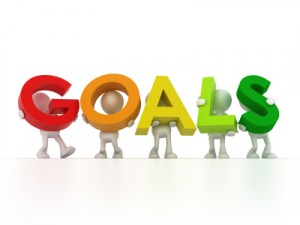 Presented by Partners in Medical Education, Inc. 2017
23
Accreditation Data System
General Information
All information is electronic
Data is very secure
Preferred browser is Chrome

Programs
155 on warning
33 on probation
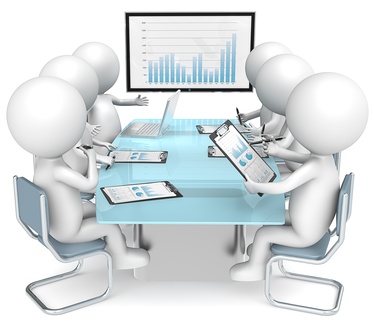 Presented by Partners in Medical Education, Inc. 2017
24
Accreditation Data System
Semi-new
Single login to access multiple programs
Up to 2 program director logins
Up to 2 institutional coordinator logins
Announcements on main page.  Read them!
Searchable common program requirements
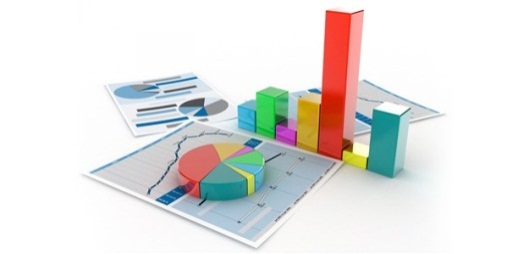 Presented by Partners in Medical Education, Inc. 2017
25
Accreditation Data System
New features of ADS
Annual reporting time frames are becoming more compressed

IRC update due August 18

DIO annual update summary for all of their programs along with associated data

Major changes section includes improvements and other items of significance
Presented by Partners in Medical Education, Inc. 2017
26
Accreditation Data System
New Features of ADS

Citations automatically now include the last time you updated your response.  Update all the time!

Download my Data

All boards now report aggregate data to the ACGME.  RC’s are very focused on board data.

Milestone summary reports. Currently in talks with residency management systems.  Only out from ACGME.

Fellowship may retrieve core milestone reports for verification purposes
Presented by Partners in Medical Education, Inc. 2017
27
Accreditation Data System
New Features of ADS
ACGME surveys
Minor changes in 2018 to align with new CPR’s
More major changes in 2019.  Looking more to add questions are wellness and other areas.  Nothing too dramatic – will negate the trends,.
Survey spreadsheets in Excel and PDF form
Case Logs
RC’s look very closely at case logs (if applicable)
Will get a red highlighting on screen when a graduate is not meeting minimum requirements
Scholarly Activity (clarification)
Follows the faculty regardless of where it was completed.
Presented by Partners in Medical Education, Inc. 2017
28
Scholarly Activity
Faculty Rubric
Resident Rubric
PubMed – count
Abs/Post/Pres – 1 pt
Other – 1 pt
Chapter/Text – 1 pt
Grants – count
Leadership – 1 pt/yes
Teaching – 1 pt/yes
PubMed – count
Abs/Post/Pres – 1 pt
Chapter/Text – 1 pt
Research – 1 pt/yes
Teaching – 1 pt/yes
Presented by Partners in Medical Education, Inc. 2017
29
Scholarly Activity
Three years of aggregated data
56% of faculty have PubMed ID or other form of scholarly activity
36.7% of programs have one or more faculty with no scholarly activity over three years
Looked at the core programs
88.3% of PubMed ID belong to faculty
6.4% of PubMed ID belong to graduating residents
5.3% of PubMed ID belong to both
Not a lot of overlap
Presented by Partners in Medical Education, Inc. 2017
30
Scholarly Activity
Feedback to ACGME suggested that the ACGME believes that non-PubMed indexed articles are less valued.

NOT TRUE.  ACGME believes all scholarly activity is relevant
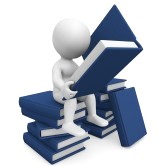 Presented by Partners in Medical Education, Inc. 2017
31
Scholarly Activity
Proposed additional categories. Not approved, currently in discussion for faculty:
QI leadership, assessment, reporting, supervising, MOC activities
Teaching through distant learning or Med Ed Portal
Proposed additional categories. Not approved, currently in discussion for residents:
Publication in non-peer reviewed or peer-reviewed non- NLM recognition
Development of educational materials
Presented by Partners in Medical Education, Inc. 2017
32
Scholarly Activity
Glassick’s Six Standards of Scholarship

Clear Goals
Adequate preparation
Appropriate methods
Significant results
Effective presentation
Reflective critique

Glassick, C.E, Huber, M.T. & Maeroff, G. (1997). Scholarship assessed. San Francisco, CA: Jossey–Bass
Glassick, C.E. (2000). Boyer’s expanded definitions of scholarship, the standards for assessing scholarship, and the elusiveness of the scholarship of teaching. Academic Medicine 75(9), 877-880.
Presented by Partners in Medical Education, Inc. 2017
33
Scholarly Activity
We should use Glassick’s work as a guide to review and critique all forms of scholarship

AAMC Educational Scholarship Guide:  https://www.mededportal.org/download/190392/data/educational_scholarship_guide.pdf
Presented by Partners in Medical Education, Inc. 2017
34
Program Self-Study
Tori Hanlon, MS, CHCP
GME Consultant
Objectives
Provide a self-study timeline for programs

Examine self-study best practices as presented at the ACGME Annual Conference

Review lessons learned from programs who have completed self-studies
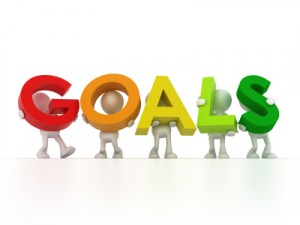 Presented by Partners in Medical Education, Inc. 2017
36
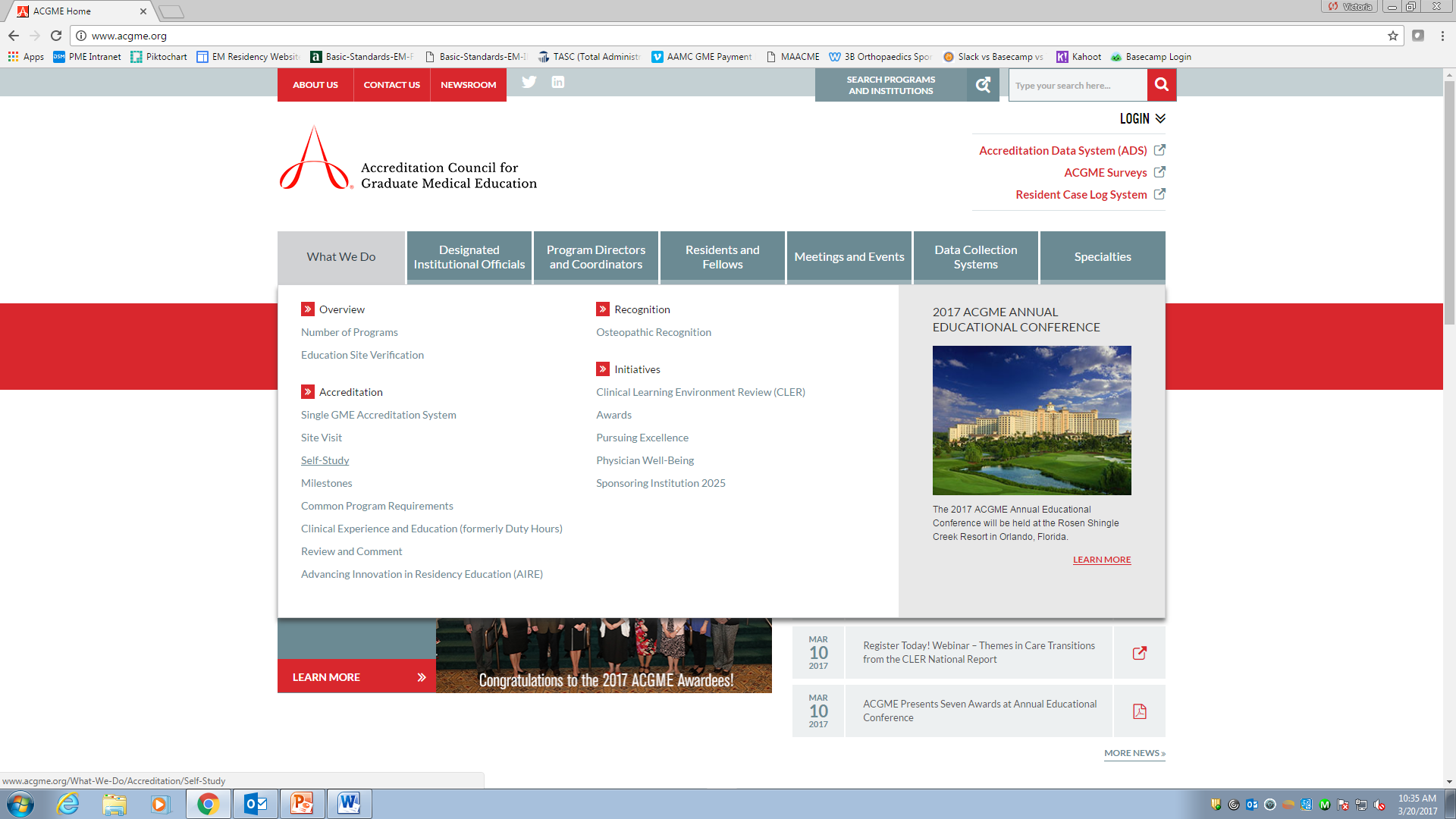 Presented by Partners in Medical Education, Inc. 2017
37
Self-Study Timeline
Presented by Partners in Medical Education, Inc. 2017
38
Self-Study Process & Timeline
Presented by Partners in Medical Education, Inc. 2017
39
Best Practices
Diversify your self-study group

Review the self-study process and the ACGME self-study document FIRST

Engage stakeholders early in a discussion of program aims
Presented by Partners in Medical Education, Inc. 2017
40
Program Aims
How would you sell your program to someone?
What is special about your program?
What kind of residents are you training?
Where do your residents come from?
What skills/strengths do residents bring with them?
What are you training your residents to do when they graduate?
What kinds of jobs or future training do residents choose after graduation?
What population does your program serve?
Presented by Partners in Medical Education, Inc. 2017
41
Best Practices
Review program aims periodically
Use program aims for recruitment
Develop an APE tracking sheet
Maintain data collection templates in real time
Survey residents from other programs
Incorporate SWOT analyses into APE process
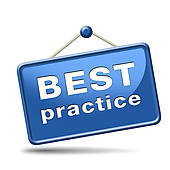 Presented by Partners in Medical Education, Inc. 2017
42
Lessons Learned
Start early
Collaborate
Develop program aims NOW
Self-study = QI
Be honest in your SWOT
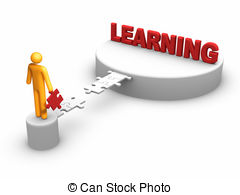 Presented by Partners in Medical Education, Inc. 2017
43
Gifford, K, Guralnick, S & Rakowsky, A. (2017, March). The ACGME Self-Study:  How to use this process to make you the best you can be. SES061 ACGME Annual Educational Conference, Orlando, FL.
Guralnick, S et al. (2015). The ACGME Self-Study – An Opportunity, Not a Burden. Journal of Graduate Medical Education, (7)3, 502-505.
Presented by Partners in Medical Education, Inc. 2017
44
Upcoming Live Webinars
 ALERT! JUST ADDEDDissecting the ICE Bundle:  Defining Instruction, Curricula, and Evaluation in a Systems-based Context
Thursday, March 30, 2017
12:00pm – 1:00pm ESTInstitutional Readiness in NASTuesday, March 2, 2017
12:00pm – 1:00pm ESTUsing #Social Media and Technology in #GMEThursday, April 20, 2017
12:00pm – 1:00pm EST
www.PartnersInMedEd.com


Partners® Snippets
On-Demand Webinars
Documentation and Coding to Teaching PhysiciansKeeping up with Institutional NAS Requirements

    New Program Accreditation. Let’s get Started 

GME Finance – The Basics(2016 Update)

Maximizing Resident Forums

What Every Coordinator Needs to Know about NAS 

CLER
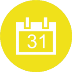 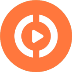 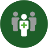 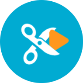 Contact us today to learn 
how our Educational Passports can save you time & money! 
724-864-7320
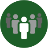 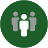 Presented by Partners in Medical Education, Inc. 2017
45
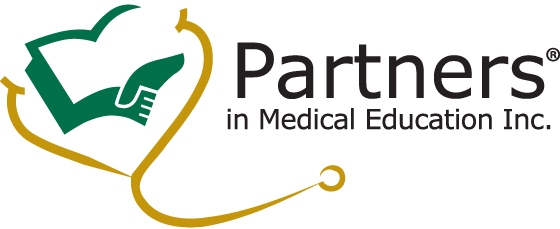 Partners in Medical Education, Inc. provides comprehensive consulting services to the GME community.  


Partners in Medical Education
724-864-7320  |  info@PartnersInMedEd.com


www.PartnersInMedEd.com
Presented by Partners in Medical Education, Inc. 2017
46